Reading 
Tips 
Power
Point
The Main IDEA
[Speaker Notes: The Main idea of the story will be communicated early on in the story. Look at the title and topic sentences of the first paragraph for clues about what the story is all about. Also look for words that are repeated often to see where the focus lies.]
Good readers always pay attention to the details that support the Main Idea.
Authors Purpose
Ask yourself: 
Why did the author write this story? 

Is the author trying to persuade me  to share his/her opinion  about something?

Is it an information (expository) text  that gives me facts, dates and figures.

Is it just an entertaining story (fiction)?

Is it explaining how to do something?
[Speaker Notes: An author may give you facts or true information about a subject. If so, they are writing to inform.  Some authors write fiction stories or stories that are not true. They write these stories to entertain you. Other authors may write to persuade or to try to get you to do something]
Literary elements
[Speaker Notes: Literary elements are the basic parts of a story that an author uses to tell his/her story. Can you come up with a story to go along with the picture]
[Speaker Notes: Stop and think about the characters in a story. Who is the main character?. Draw a diagram  to help you identify the names of the characters, relationships and their traits. What changes do the characters go through?]
The Story Problem
[Speaker Notes: The plot is the series of events in a story . A character has a problem and after a series of events at certain times and places the problem gets a little more complicated (climax) as the characters try to solve the problem. Finally they come to a resolution and all is well again or someone has learned a lesson.]
Think about the story  setting and how it affects the plot!
[Speaker Notes: The setting is another important story element. The setting is the time and place where a story happens. Stop and think about how the setting affects the story. Is it a snowy day in the winter. Or a blistering hot summer day.]
How Authors organize their writing
Ask yourself: 
What technique is the author using to share the text

Flashback
Sequencing – Telling events in the order that they occur (chronological order)
Problem and Solution
Comparing and contrasting
Narrative  - personal experience
Cause and effect
Does the author use lists or timelines
[Speaker Notes: Sometimes the author will not spell out information (explicit). Instead you have to look for clues in the text and sometimes use your own background knowledge (schema) to make an educated guess. Try to prove your answers. Chances are if you can’t find the proof to support your answer, then your answer is wrong.]
Where is the Evidence?
[Speaker Notes: Good conclusions are based on evidence]
Fact & Opinions 
********* 
Good readers know the difference between facts and opinions
[Speaker Notes: A fact is something that can be proven true. An opinion  is what someone feels, believes or thinks about something.]
[Speaker Notes: A good summary covers the beginning middle and end of a story in a few short sentences. A summary will not include small insignificant details from the story.]
A FEW More ReMINDERS
Things to remember

Multiple Meaning words
Use context clues to figure out difficult words
Look at the root word 
Think about the prefix and suffix in a word
Look for synonyms and antonyms
[Speaker Notes: Think about which meaning of the word makes the most sense in the passage. Substitute the answer choices in the sentence to see which one sounds right. Use punctuation marks as context clues dashes or parentheses, commas. Look for key words such as that is, so, because, however]
Get ready to have a Beautiful Day of STAAR testing.
*****************
Read and Reread as you Unwrap your wonderful new stories. I bet they are going to be exciting and amazing. You’re only a few reads away from getting commended!!!!
*********
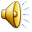 [Speaker Notes: UNWRAP THE READING STAAR]